6
(595)
Murdaya Poo
(Central Cipta Murdaya)
Kekayaan:
USD 2,4 miliar
10
(1.264)
Kiki Barki
(Harum Energy)
Kekayaan:
USD 1,5 miliar
9
(1.004)
Ciliandra Fangiono
(First Resources Ltd)
Kekayaan:
USD 1,8 miliar
4
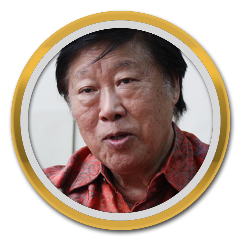 (358) Keluarga
Eka Tjipta Widjaja
(Sinar Mas)
Kekayaan:
USD 3,1 miliar
7
8
(723)
Lim Hariyanto Wijaya Sarwo
(Bumitama Agri Ltd)
Kekayaan:
USD 2,2 miliar
(842)
Anthoni Salim
(First Pasific)
Kekayaan:
USD 2 miliar
5
(447)
Chairul Tanjung
(CT Corp)
Kekayaan:
USD 2,7 miliar
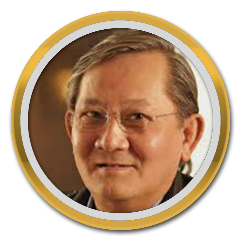 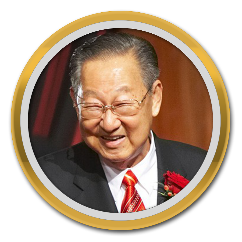 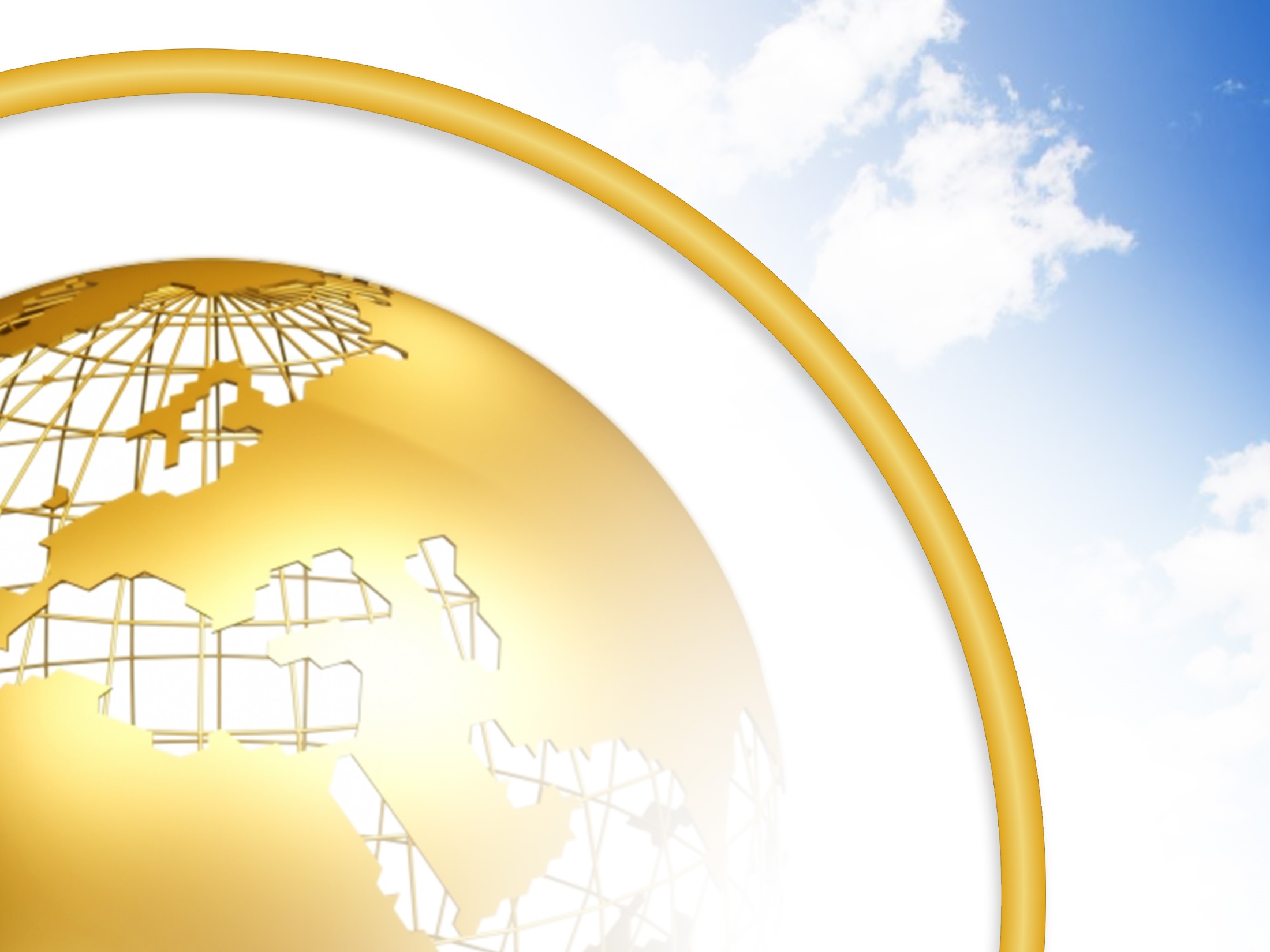 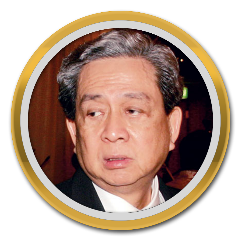 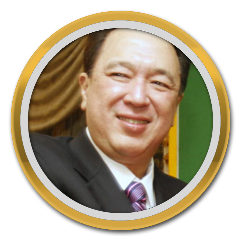 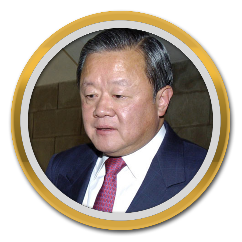 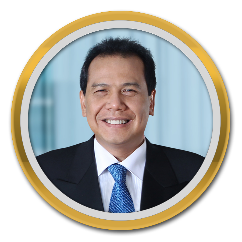 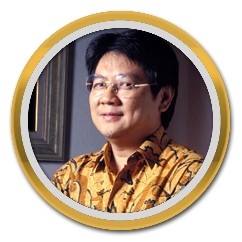 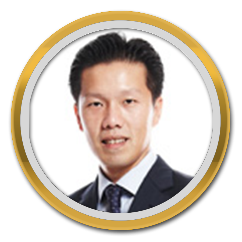 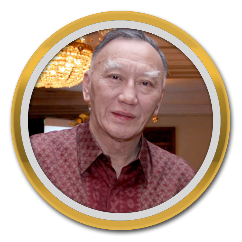 KONGLOMERAT INDONESIA
2015
Hurun Research Institute kembali merilis daftar miliarder dunia 2015. Dalam laporan Hurun Global Rich List 2015 itu terdapat 24 orang Indonesia.
3
2
1
(295) Keluarga
Susilo Wonowidjojo
(Gudang Garam)
Kekayaan:
USD 3,6 miliar
(185*)
Michael Hartono
(BCA)
Kekayaan:
USD 6,5 miliar
(194)
R Budi Hartono
(BCA)
Kekayaan:
USD 6,2 miliar
*Rangking dunia
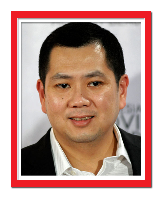 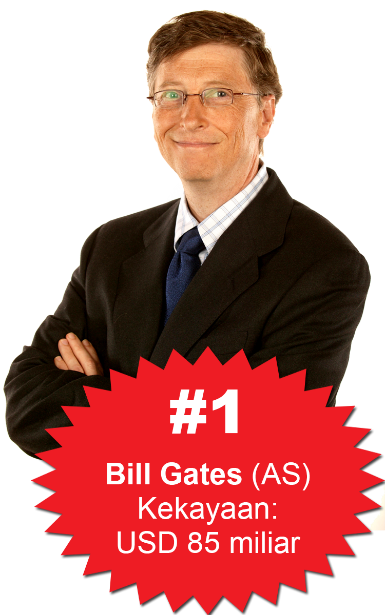 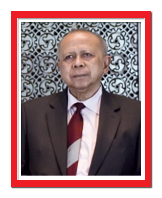 MILIARDER DUNIA
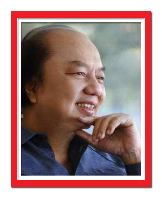 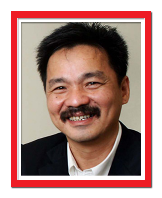